Учебный курс:ОСНОВЫ УПРАВЛЕНИЯ ПЕРСОНАЛОМГелих Олег ЯковлевичТема:ЗАКОНОМЕРНОСТИ И ПРИЦИПЫУПРАВЛЕНИЯ ПЕРСОНАЛОМ
План:
1. Закономерности системы управления персоналом.
2. Принципы управления персоналом.
3. Принципы построения системы управления персоналом.
	3.1. Принципы, характеризующие требования к формированию системы управления персоналом.
	3.2. Принципы, определяющие направления развития системы управления персоналом организации.
Источники и литература:
Основные: 
Трудовой кодекс Российской Федерации. Принят Государственной Думой РФ 21 декабря 2001 года. С поправками на 31 июля 2014 года. – М.: Республика, 2015.
Друкер П.Ф. Задачи менеджмента в XXI веке. – М., СПб., К.: Изд. Дом «Ви-льямс», 2000. – Гл. 5.3. «Новые служащие». – С. 200-206.
Крымов А.А. Вы – управляющий персоналом. Профессия? Ремесло? Судьба? – М.: Бератор-Пресс, 2003.
Мескон М.Х., Альберт М., Хедоури Ф. Основы менеджмента. – М.: Дело, 1992. – Гл. 19: Управление трудовыми ресурсами. 
Управление персоналом: Энциклопедический словарь / под ред. А.Я. Кибанова / 2-е изд. – М.: Инфра-М, 2014.
Управление персоналом организации: учебник / под ред. А.Я. Кибанова / 3-е изд. – М.: Инфра-М, 2014. – Гл. 2.3. – С. 98-103.
Управление персоналом: учебник для вузов / под ред. Т.Ю. Базарова, Б.Л. Еремина / 3-е изд., перераб. и доп. – М: Юнити, 2014. – 560 с. 
Управление человеческими ресурсами: учебник / М.И. Соколова, А.Г. Демен-тьева. – М.: Проспект, 2015.
Дополнительная литература:
Егоршин А.П. Управление персоналом. – Н. Новгород: НИМБ, 1997.
Кравченко А.И. Управление персоналом // Кравченко А.И. История ме-неджмента. – М.: Академ. Проект, 2012. – Гл. 8. – С. 134-147.
Менеджмент и маркетинг в социальной сфере: учеб. пособие / под ред. В.А. Абчука. – СПб.: Книжный дом, 2003. – Гл. 19.
Модели и методы управления персоналом: Российско-британское учеб-ное пособие / под ред. Е.Б. Моргунова. – М.: Бизнес-школа «Интел-Синтез», 2001.
Морита А. Сделано в Японии: История фирмы «Сони». – М.: Прогресс, 1990.
Паркинсон С.Н., Рустомжи М.К. Искусство управления. – СПб.: Лениз-дат, 1992.
Дополнительная литература:
Современное управление. Энциклопедический справочник Американ-ской ассоциации управления. В 2-х т. – М.: Издатцентр, 1997.
Управление и человеческие ресурсы: Материалы междисциплинарного научного семинара / Под ред. О.Я. Гелиха, В.Н. Мининой, В.П. Соломина. – СПб.: Книжный дом, 2005.
Управление как персонификация социального: материалы междисци-плинарного научного семинара / под ред. О.Я. Гелиха. – СПб.: Книжный Дом, 2003.
Управление – это наука и искусство: А. Файоль, Г. Эмерсон, Ф. Тэйлор, Г. Форд. – М.: Республика, 1992. 
Чернышев В.Н., Двинин А.П. Человек и персонал в управлении. – СПб.: Питер, 1997.
Якокка Л. Карьера менеджера / 7-е изд. – М.: Прогресс, 2015.
1. Закономерности системы управления персоналом.
Управление персоналом организации опирается не только на законы и закономерности, изучаемые различными науками, связанными с управлением (теория управления, экономическая кибернетика и др.), но и на закономерности, присущие только этому процессу – управлению персоналом.





Основные закономерности УП являются объективной основой предъявления требований к системе и технологии управления персоналом организации.
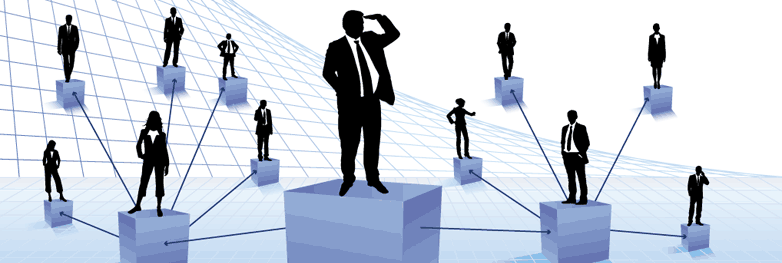 Основные закономерности УП:
1. Соответствие системы управления персоналом целям, особенностям, состоянию и тенденциям развития производственной системы. 
	Суть заключается в соответствии системы управления персоналом требованиям производства.
2. Системное формирование управления персоналом. 
	Суть заключается в необходимости учета всех возможных взаимосвязей внутри системы управления персоналом, между ее подсистемами и элементами.
3. Оптимальное сочетание централизации и децентрализации управления персоналом. 
	Это означает определение степени централизации функций управления персоналом в сочетании с децентрализацией части функций. 
4. Пропорциональное сочетание совокупности подсистем и элементов системы управления персоналом.
	Совершенствование одной подсистемы или элемента системы управления персоналом может привести к диспропорциям в целостной системе управления.
Основные закономерности УП:
5. Пропорциональность производства и управления. 
	Пропорциональность во всех частях и на всех ступенях системы управления, в том числе системы управления персоналом, является необходимым условием высокоэффективной деятельности организации.
6. Необходимое разнообразие системы управления персоналом.
	Это означает, что система управления персоналом должна иметь некоторую идентичность по отношению к производственной системе и обладать не меньшей сложностью, чем последняя.
7. Изменение состава и содержания функций управления персоналом.
	С развитием организации возрастает роль одних функций управления персоналом и снижается роль других функций на разных ступенях управления, при этом изменяется и их содержание.
8. Минимизация числа ступеней управления персоналом. 
	Суть состоит в том, что чем меньше уровней управления имеет система управления персоналом, тем она эффективнее работает.
9. Единство действий закономерностей управления персоналом.
	Протекание процессов управления  персоналом является результатом действия равнодействующей, или результирующей разноприложенных сил, каждая из которых подчиняется той или иной закономерности управления.
Закономерности нужно изучать и знать направления их действия и взаимодействия.
Закономерности управления персоналом пронизывают всю управленческую деятельность, влияют на состояние всех подсистем и элементов системы управления организации, они не зависят от воли и желания человека. 






Не все закономерности управления персоналом глубоко изучены и открыты.
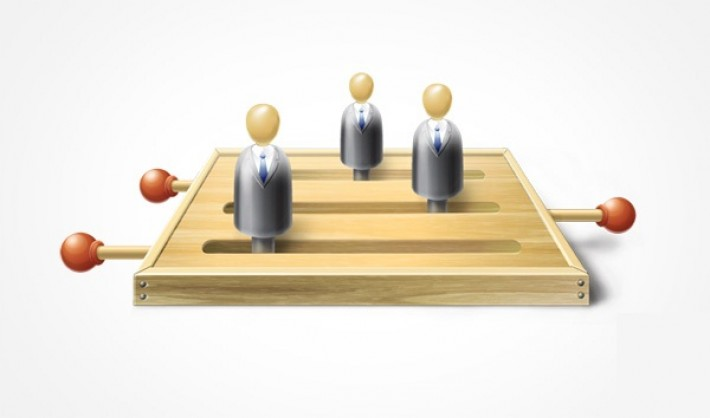 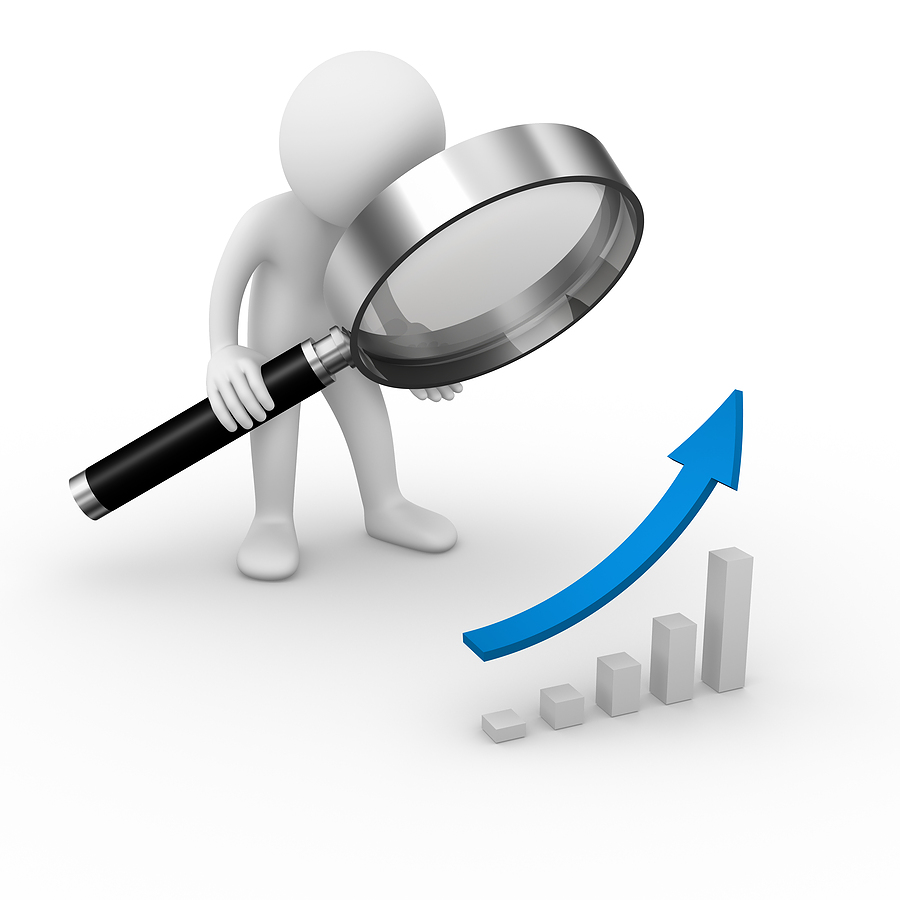 2. Принципы управления персоналом.
Принципы управления персоналом (ПУП) — правила, основные положения и нормы, которым должны следовать руководители и специалисты в процессе управления персоналом. 






ПУП отражают требования объективно действующих экономических законов и закономерностей, поэтому и сами являются объективными.
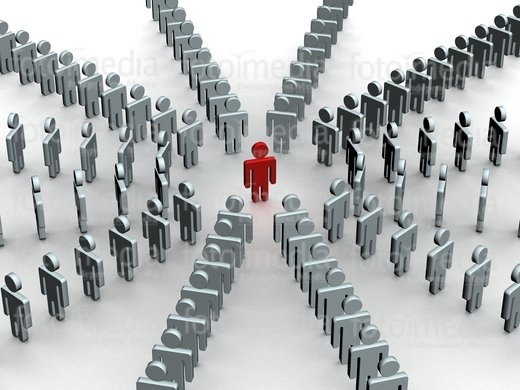 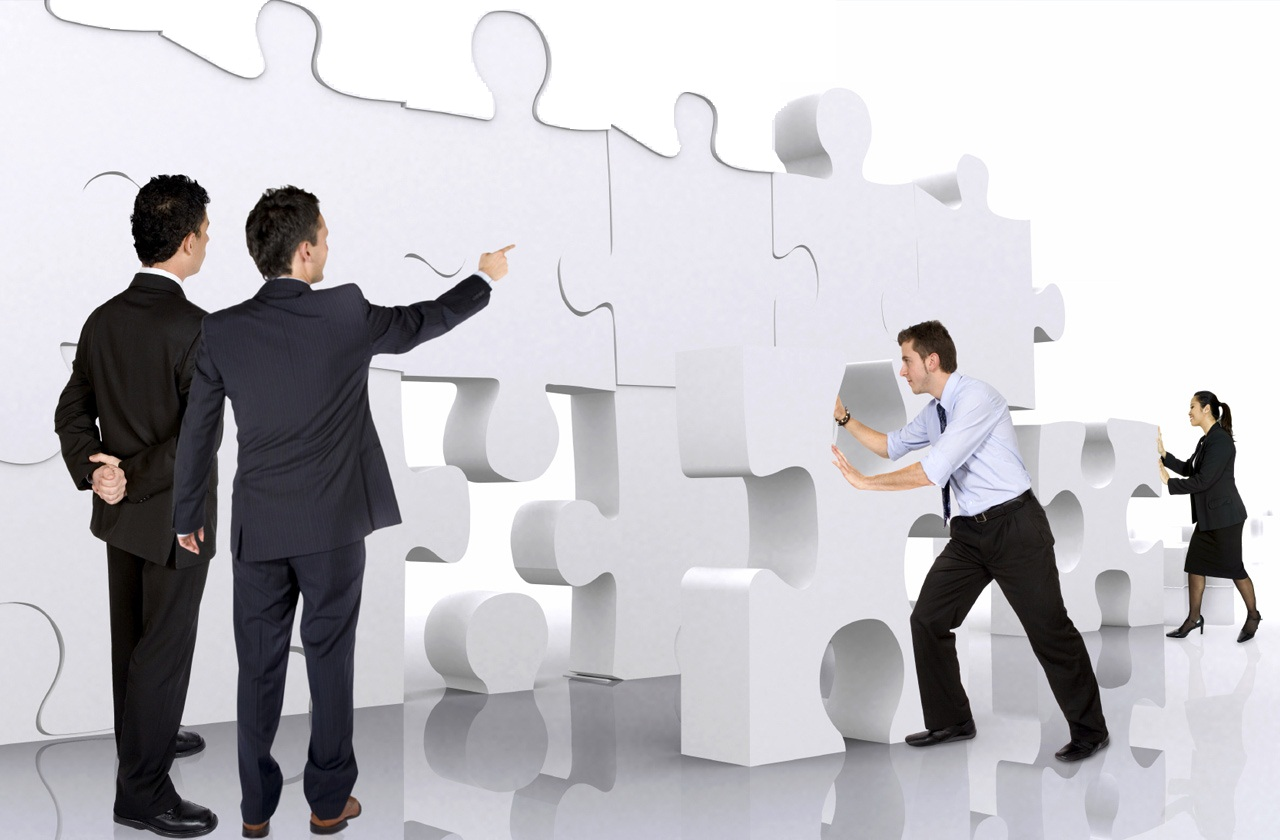 Управление персоналом осуществляется на основе следующих принципов:
I группа:
1) научности, 
2) демократического централизма, 
3) плановости, 
4) первого лица, 
5) единства распорядительства.
II группа (производных от первой):
1) отбора, подбора и расстановки кадров; 
2) сочетания единоначалия и коллегиальности, централизации и децентрализации; 
3) линейного, функционального и целевого управления, 
4) контроля исполнения решений и др.
Ряд американских и японских корпораций широко используют следующие принципы управления персоналом:
- пожизненного найма, 
- контроля исполнения заданий, основанного на доверии; 
- сочетания такого контроля с корпоративной культурой, 
- консенсуальное принятие решений, т.е. обязательное одобрение принимаемых решений большинством работников.
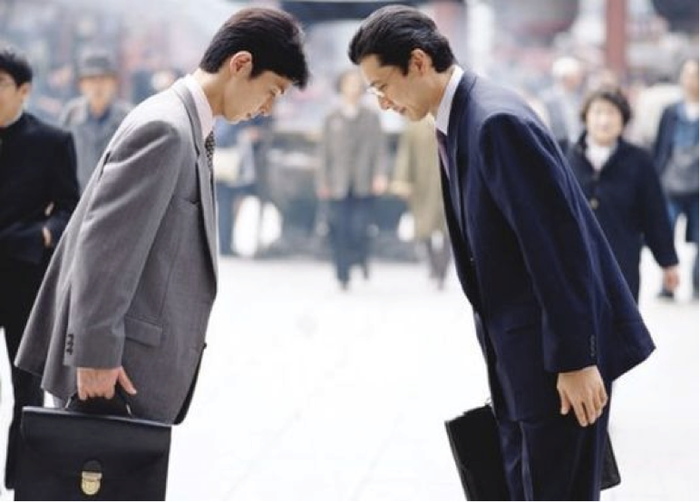 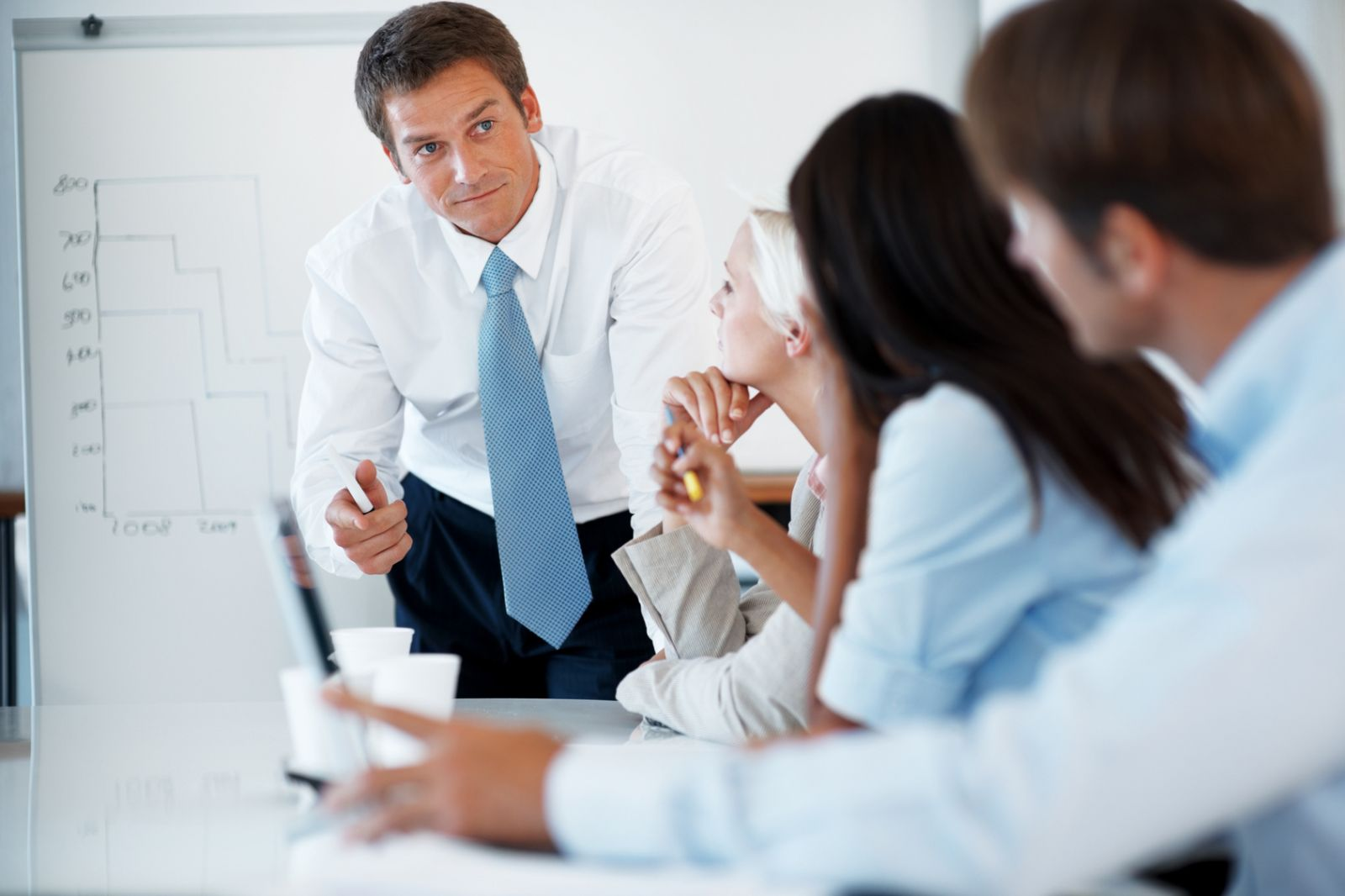 3. Принципы построения системы управления персоналом.
Принципы построения системы управления персоналом (ППСУП) — правила, основные положения и нормы, которым должны следовать руководители и специалисты подразделений управления персоналом при формировании системы управления персоналом организации. 






Эти принципы следует отличать от методов построения системы управления персоналом.
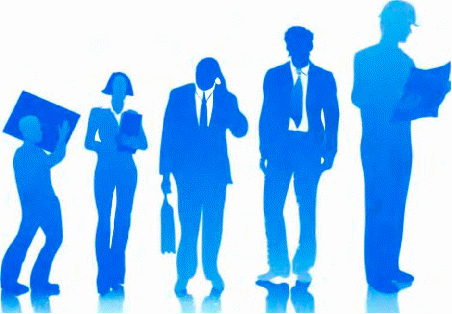 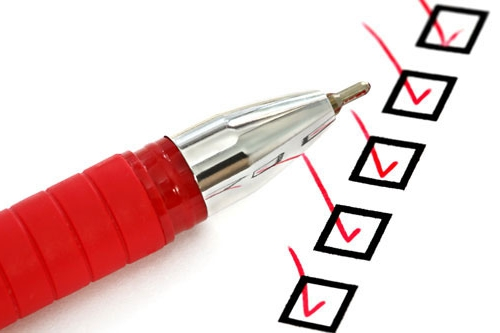 Различают две группы ППСУП:
1 группа: Принципы, характеризующие требования к формированию системы управления персоналом организации.
2 группа: Принципы, определяющие направления развития системы управления персоналом организации.

Все принципы построения системы управления персоналом реализуются во взаимодействии. 
Их сочетание зависит от конкретных условий функционирования системы управления персоналом в организации.
1 группа: принципы, характеризующие требования к формированию системы управления персоналом.
10.  Оперативности.
11.  Оптимальности.
12.  Простоты.
Научности.
Иерархичности.
Автономности.
Согласованности.
Устойчивости. 
Многоаспектности.
Прозрачности.
Комфортности.
Обусловленности функций управления персоналом целями производства.
Первичности функций управления персоналом.
Оптимальности соотношения интро- и инфрафункций управления персоналом. 
Оптимального соотношения управленческих ориентаций.
Потенциальных имитаций.
Экономичности.
Прогрессивности.
Перспективности.
Комплексности.
2-я группа: принципы, определяющие направления развития системы управления персоналом организации.
Концентрации.
Специализации.
Параллельности.
Адаптивности (гибкости).
Преемственности.
Непрерывности.
Ритмичности.
Прямоточности.
Спасибо за внимание!